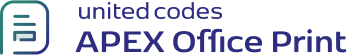 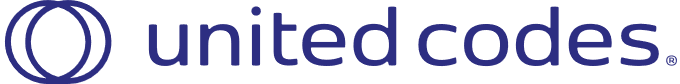 {!qrcodes}
{data_key_type}
{|data_key}